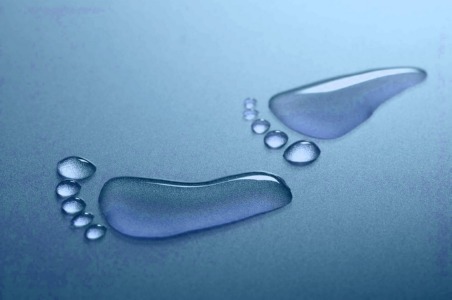 Sviatosti
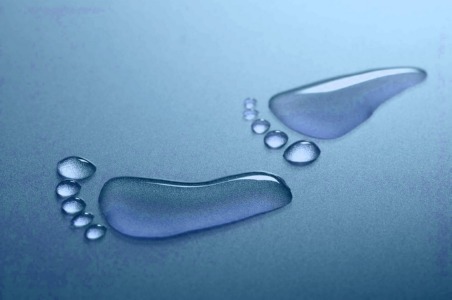 Sú ustanovené Kristom a zverené Cirkvi.
 Sú viditeľne znaky neviditeľnej Božej milosti.
 Udeľuje sa nám nimi Božia pomoc a Boží život. 
 Viditeľné obrady, ktorými sa sviatosti slávia,
 naznačujú a spôsobujú milosti.
 Sviatosti prinášajú ovocie v tých, ktorí ich
 prijímajú s potrebnými dispozíciami. 
 Sviatosti  potrebujeme na získavanie milostí, 
aby sme boli  ospravedlnení, premenení
 a aby sme sa skrze Ježiša stali tými,
 ktorí sú ako On : Božími deťmi v slobode a sláve. 
 Sviatosti nie sú nejaké magické úkony . 
 Sviatosť môžu účinkovať len vtedy, ak
ju chápeme a prijímame s vierou.
 Sviatosti  nie len predpokladajú vieru,
 ale ju aj posilňujú a vyjadrujú.
Sviatosti  zostávajú v človeku zachované 
navždy, nemôžu sa opakovať.
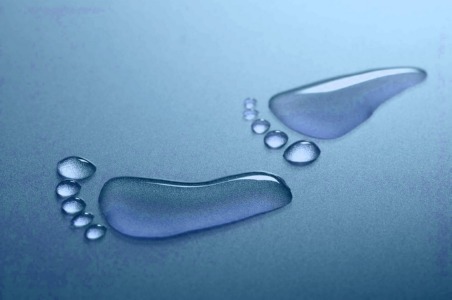 Kristus zanechal Cirkvi 7 sviatostí:
                 
                 Sviatosť krstu
                     Sviatosť Oltárna
                           Sviatosť birmovania
                         Sviatosť zmierenia
                                         Sviatosť pomazania chorých
                       Sviatosť kňazstva
                           Sviatosť manželstva




Iba raz sa prijíma krst, birmovanie, manželstvo, posvätná vysviacka. Sviatosť pomazania chorých, eucharistia a sviatosť pokánia sa prijímajú opakovane.
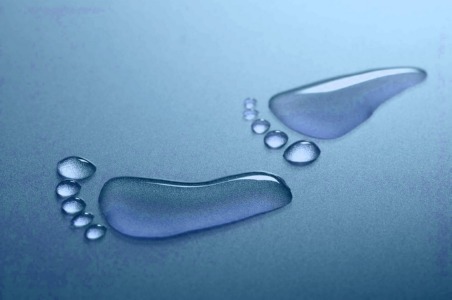 Rozdelenie sviatostí
Sviatosti iniciácie
Sviatosti uzdravenia
Sviatosti
služby
spoločenstvu
Sviatosť
krstu
Sviatosť
Oltárna
Sviatosť
birmovania
Sviatosť
zmierenia
Sviatosť
pomazania
chorých
Sviatosť
kňazstva
Sviatosť
manžel-stva
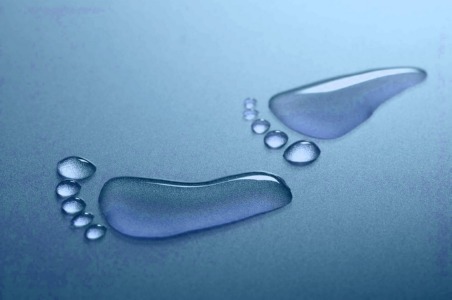 Poznámky:  
 
 Sú ustanovené Kristom a zverené Cirkvi.

 Sú viditeľne znaky neviditeľnej Božej milosti.
 
 Kristus zanechal Cirkvi 7 sviatostí:
                 Sviatosť krstu
                     Sviatosť Oltárna
                           Sviatosť birmovania
                         Sviatosť zmierenia
                                          Sviatosť pomazania chorých
                        Sviatosť kňazstva
                            Sviatosť manželstva
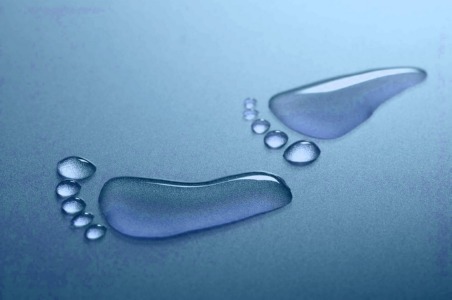 Ďakujem za pozornosť